ЗАКОН 
«ОБ ОБЩЕСТВЕННОМ КОНТРОЛЕ»
г. Астана, 2024 год
[Speaker Notes: Insert picture/ Right Click/Send to back]
СТРУКТУРА ЗАКОНА
ОБЩЕСТВЕННЫЙ КОНТРОЛЬ
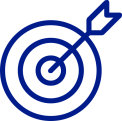 ОБЕСПЕЧЕНИЕ УЧАСТИЯ ГРАЖДАН В УПРАВЛЕНИИ ДЕЛАМИ ГОСУДАРСТВА
ЦЕЛЬ
1
ВОВЛЕЧЕНИЕ ГРАЖДАН РЕСПУБЛИКИ КАЗАХСТАН В ПРОЦЕСС ОБЩЕСТВЕННОГО КОНТРОЛЯ
2
ОБЕСПЕЧЕНИЕ КАЧЕСТВЕННОЙ РЕАЛИЗАЦИИ ПРОЕКТОВ, ВЫПОЛНЯЕМЫХ В РАМКАХ ОБЩЕНАЦИОНАЛЬНЫХ ПРИОРИТЕТОВ РЕСПУБЛИКИ КАЗАХСТАН;
3
ОБЕСПЕЧЕНИЕ УЧЕТА ОБЩЕСТВЕННОГО МНЕНИЯ ПРИ ПРИНЯТИИ РЕШЕНИЙ;
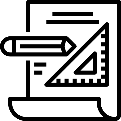 4
ОБЕСПЕЧЕНИЕ ПРОЗРАЧНОСТИ И ОТКРЫТОСТИ ДЕЯТЕЛЬНОСТИ ОБЪЕКТОВ ОБЩЕСТВЕННОГО КОНТРОЛЯ;
5
ОБЕСПЕЧЕНИЕ ВЗАИМОДЕЙСТВИЯ СУБЪЕКТОВ И ОБЪЕКТОВ ОБЩЕСТВЕННОГО КОНТРОЛЯ;
ЗАДАЧИ
6
ПОВЫШЕНИЕ ЭФФЕКТИВНОСТИ ДЕЯТЕЛЬНОСТИ ОБЪЕКТОВ ОБЩЕСТВЕННОГО КОНТРОЛЯ;
7
ПОВЫШЕНИЕ УРОВНЯ ДОВЕРИЯ ГРАЖДАН РЕСПУБЛИКИ КАЗАХСТАН К ДЕЯТЕЛЬНОСТИ ОБЪЕКТОВ ОБЩЕСТВЕННОГО КОНТРОЛЯ;
8
ФОРМИРОВАНИЕ В ОБЩЕСТВЕ НЕТЕРПИМОСТИ К ПРОТИВОПРАВНОМУ ПОВЕДЕНИЮ.
3
ПРИНЦИПЫ ДЕЯТЕЛЬНОСТИ ОБЩЕСТВЕННОГО КОНТРОЛЯ
ЗАКОННОСТЬ деятельности субъектов и объектов общественного контроля;
1
ПУБЛИЧНОСТЬ, ОТКРЫТОСТЬ И ПРОЗРАЧНОСТЬ осуществления общественного контроля;
2
ДОБРОВОЛЬНОСТЬ участия субъектов общественного контроля в осуществлении общественного контроля;
3
НЕЗАВИСИМОСТЬ субъектов общественного контроля и 
недопустимость конфликта интересов при осуществлении 
общественного контроля
4
ОБЩЕСТВЕНЫЙ КОНТРОЛЬ
ОБЩЕСТВЕННЫЙ КОНТРОЛЬ – деятельность субъектов общественного контроля, осуществляемая в порядке и формах, которые установлены Законом «Об общественном контроле» и иными законами Республики Казахстан, направленная НА АНАЛИЗ И ОЦЕНКУ АКТОВ И РЕШЕНИЙ ОБЪЕКТОВ общественного контроля НА СООТВЕТСТВИЕ ОБЩЕСТВЕННЫМ ИНТЕРЕСАМ
Общественный контроль может проводиться В РАЗЛИЧНЫХ ФОРМАХ в виде общественного обсуждения, общественного мониторинга, общественной экспертизы, а также в других формах, установленных законодательством.
Общественный контроль может осуществляться 
ОДНОВРЕМЕННО В НЕСКОЛЬКИХ ФОРМАХ
Общественный контроль не является 
ПРОВЕРКОЙ  или ПРОВЕРОЧНЫМ МЕРОПРИЯТИЕМ
ОБЩЕСТВЕНЫЙ КОНТРОЛЬ
ГРАЖДАНЕ РЕСПУБЛИКИ КАЗАХСТАН
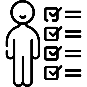 Субъектами общественного контроля не могут быть::
лица, имеющие непогашенную или неснятую судимость;
лица, признанные судом недееспособными или ограниченно дееспособными;
лица, не достигшие восемнадцатилетнего возраста;
лица, состоящие на учете в организациях, оказывающих медицинскую помощь в области психического здоровья, по поводу психических, поведенческих расстройств (заболеваний), в том числе связанных с употреблением психоактивных веществ;
лица, ранее привлекавшийся к уголовной ответственности за совершение коррупционных правонарушений, экстремистских и террористических преступлений.
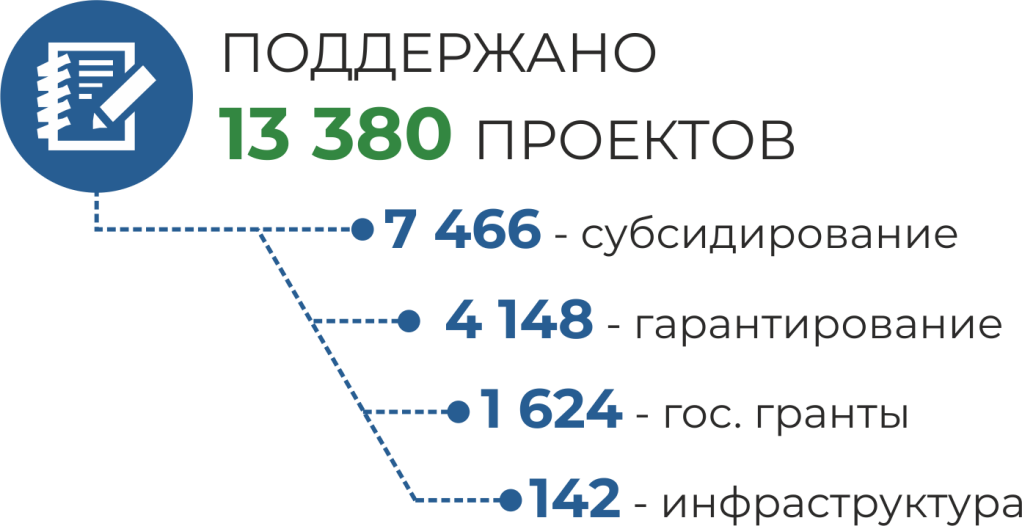 СУБЪЕКТЫ
ОБЩЕСТВЕНОГО КОНТРОЛЯ
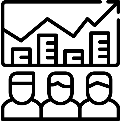 НЕКОММЕРЧЕСКИЕ ОРГАНИЗАЦИИ
*зарегистрированные в Республике Казахстан, за исключением религиозных объединений, некоммерческих организации с иностранным участием, а также деятельность которых приостановлена либо запрещена в соответствии с действующим законодательством
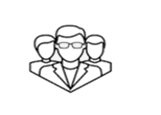 ИНЫЕ СУБЪЕКТЫ
* которым предоставлено право или полномочия по осуществлению общественного контроля  (Общественные советы, Национальный превентивный механизм, Специальные мониторинговые группы и другие)
ОБЩЕСТВЕНЫЙ КОНТРОЛЬ
1
ОРГАНЫ, УЧРЕЖДЕНИЯ ИСПОЛНИТЕЛЬНОЙ ГОСУДАРСТВЕННОЙ ВЛАСТИ И МЕСТНОГО ГОСУДАРСТВЕННОГО УПРАВЛЕНИЯ (министерства, местные исполнительные и представительные органы (акиматы и маслихаты) всех уровней)
2
ГОСУДАРСТВЕННЫЕ УЧРЕЖДЕНИЯ, НЕ ЯВЛЯЮЩИЕСЯ ГОСУДАРСТВЕННЫМИ ОРГАНАМИ
объекты образования и здравоохранения, дошкольные организации, объекты физкультурно-оздоровительных учреждений и культуры, т.е. те учреждения, которые осуществляют свою деятельность за счет бюджетных средств
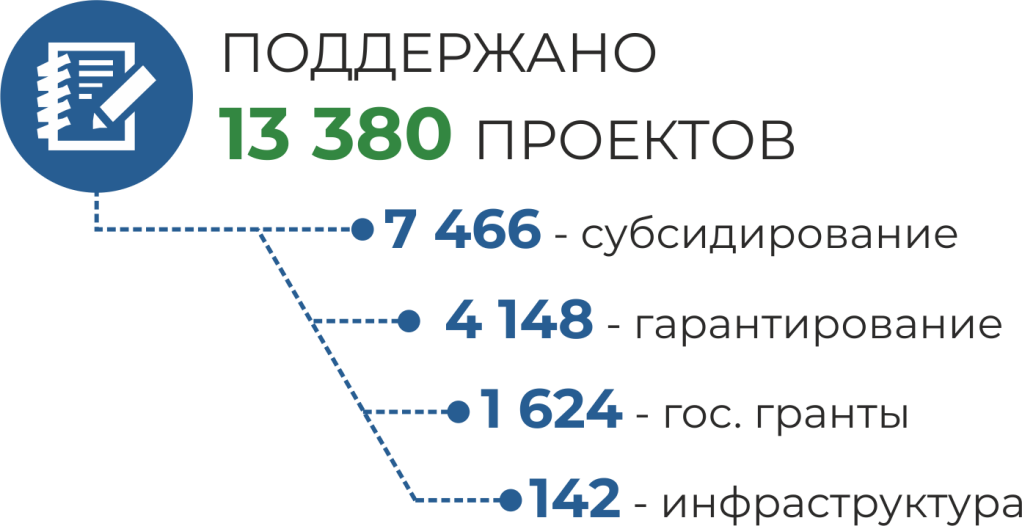 3
СУБЪЕКТЫ КВАЗИГОСУДАРСТВЕННОГО СЕКТОРА
(государственные предприятия, ТОО, АО, в том числе национальные управляющие холдинги, национальные холдинги, национальные компаний, учредителем, участником или акционером которых является государство, а также дочерние, зависимые и иные юридические лица, являющиеся аффилированными с ними в соответствии с законодательными актами РК)
ОБЪЕКТЫ
ОБЩЕСТВЕНОГО КОНТРОЛЯ
4
АВТОНОМНЫЕ ОРГАНИЗАЦИИ ОБРАЗОВАНИЯ 
(Назарбаев интеллектуальные школы в регионах, а также Назарбаев Университет)
5
ИСПОЛНИТЕЛИ ФУНКЦИЙ ЦЕНТРАЛЬНЫХ И (ИЛИ) МЕСТНЫХ ИСПОЛНИТЕЛЬНЫХ ОРГАНОВ
некоммерческие организации, на которых возложено исполнение государственных функций за счет средств государственного бюджета. Например, специальные социальные услуги, ТОО (центры технического осмотра автомобилей и др.).
ФОРМЫ ОБЩЕСТВЕННОГО КОНТРОЛЯ
проводится в целях организации ПУБЛИЧНОГО РАССМОТРЕНИЯ АКТОВ И РЕШЕНИЙ ОБЪЕКТОВ ОК затрагивающих права и законные интересы неограниченного круга лиц.
ОБЩЕСТВЕННОЕ ОБСУЖДЕНИЕ
ОБЩЕСТВЕННАЯ ЭКСПЕРТИЗА
осуществляется в целях АНАЛИЗА И ОБЩЕСТВЕННОЙ ОЦЕНКИ АКТОВ И РЕШЕНИЙ ОБЪЕКТОВ ОК затрагивающих права и законные интересы неограниченного круга лиц.
ОБЩЕСТВЕННЫЙ МОНИТОРИНГ
представляет собой НАБЛЮДЕНИЕ ЗА ХОДОМ ДЕЯТЕЛЬНОСТИ ОБЪЕКТА ОБЩЕСТВЕННОГО КОНТРОЛЯ, затрагивающих права и законные интересы неограниченного круга лиц
а также в ФОРМАХ
УСТАНОВЛЕННЫХ ЗАКОНОДАТЕЛЬСТВОМ РЕСПУБЛИКИ КАЗАХСТАН
8
ОБЩЕСТВЕННОЕ ОБСУЖДЕНИЕ
Проводится в целях организации ПУБЛИЧНОГО РАССМОТРЕНИЯ АКТОВ И РЕШЕНИЙ ОБЪЕКТОВ ОК затрагивающих права и законные интересы неограниченного круга лиц
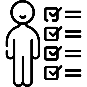 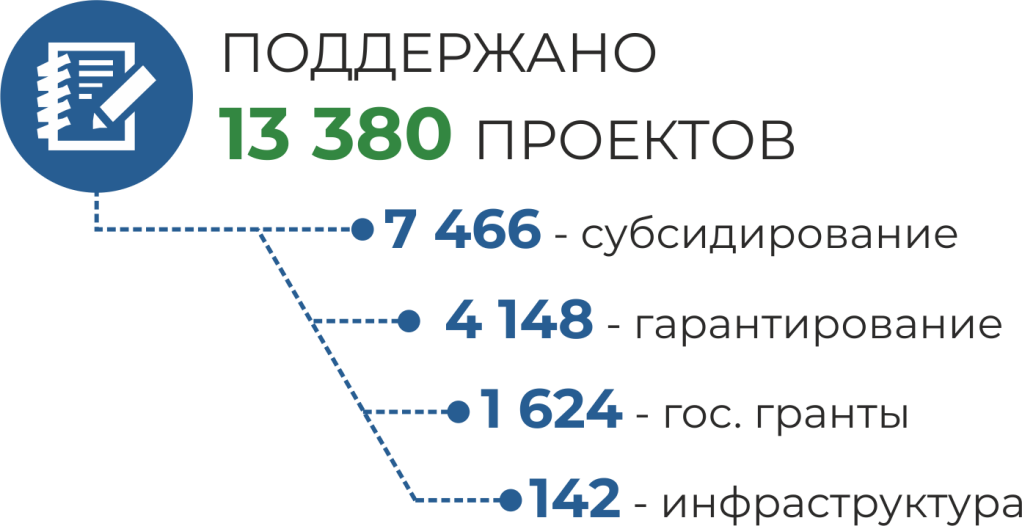 Тему;
Дату и время;
Место проведения;
форме ОК;
информацию, относящуюся к предмету ОК
за ТРИ рабочих дня
Размещают в СМИ
СУБЪЕКТЫ
ОБЩЕСТВЕНОГО КОНТРОЛЯ
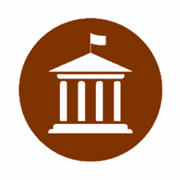 за ПЯТЬ рабочих дней до даты проведения общественного обсуждения
УВЕДОМЛЯЕТ И ПРИГЛАШАЕТ представителей объектов общественного контроля
ОБЩЕСТВЕННАЯ ЭКСПЕРТИЗА
осуществляется в целях АНАЛИЗА И ОБЩЕСТВЕННОЙ ОЦЕНКИ АКТОВ И РЕШЕНИЙ ОБЪЕКТОВ ОК затрагивающих права и законные интересы неограниченного круга лиц
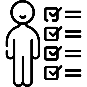 ЭКСПЕРТОМ МОЖЕТ БЫТЬ ЛИЦО: 

имеющее высшее и (или) послевузовское образование в соответствующей сфере:

имеющей не менее двух лет стажа работы в соответствующей сфере;

обладающий научными и (или) практическими знаниями по предмету общественной экспертизы
ПРИВЛЕКАЮТ
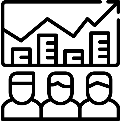 СУБЪЕКТЫ
ОБЩЕСТВЕНОГО КОНТРОЛЯ
ЭКСПЕРТОВ ИЛИ ЭКСПЕРТНЫЕ ОРГАНИЗАЦИИ
ЗАКЛЮЧЕНИЕ ОБЩЕСТВЕННОЙ ЭКСПЕРТИЗЫ 
оформляется в виде итогового документа и направляется объектам общественного контроля для рассмотрения
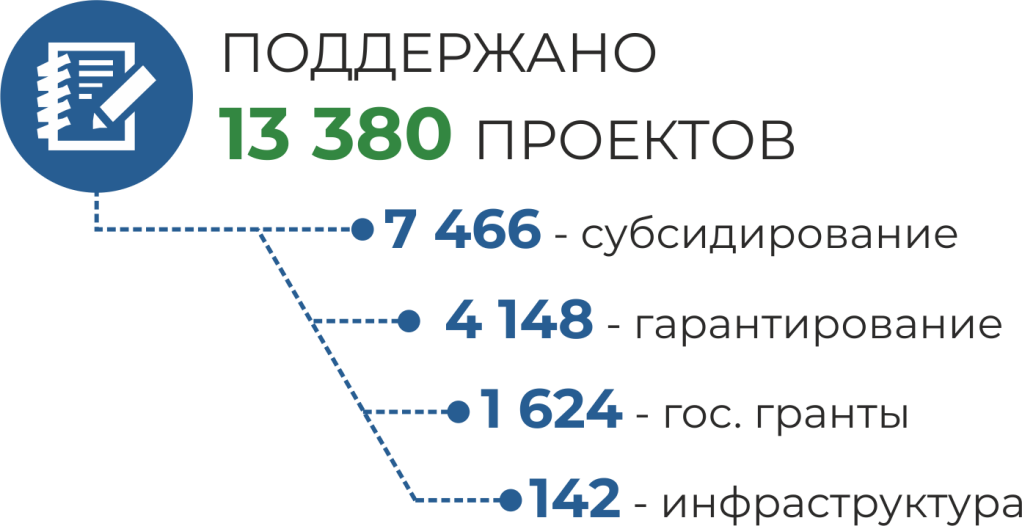 ОБЩЕСТВЕННЫЙ МОНИТОРИНГ
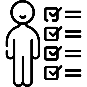 представляет собой НАБЛЮДЕНИЕ ЗА ХОДОМ ДЕЯТЕЛЬНОСТИ ОБЪЕКТА ОБЩЕСТВЕННОГО КОНТРОЛЯ, затрагивающих права и законные интересы неограниченного круга лиц
ОБЩЕСТВЕННЫЙ МОНИТОРИНГ ПРОВОДИТСЯ
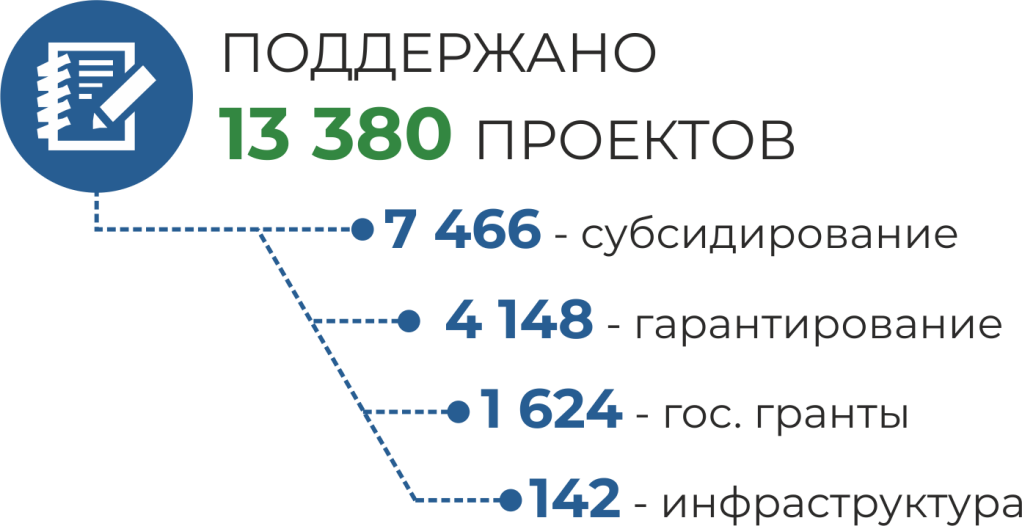 СБОРА

ОБОБЩЕНИЯ

АНАЛИЗА
ПУТЕМ
ИНФОРМАЦИИ
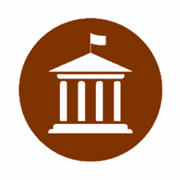 При необходимости могут посещать территории и помещений объекта общественного контроля
по согласованию с объектом общественного контроля
СУБЪЕКТЫ
ОБЩЕСТВЕНОГО КОНТРОЛЯ
МЕХАНИЗМ ФОРМИРОВАНИЯ ГРУППЫ ОБЩЕСТВЕННОГО КОНТРОЛЯ
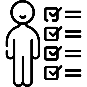 Решение об утверждении состава группы общественного контроля оформляется в виде протокола в произвольной форме
При формировании групп общественного контроля субъект также должен учитывать соответствие граждан условиям участия общественного контроля, предусмотренных пунктом  статьи 6 Закона.
СУБЪЕКТЫ
ОБЩЕСТВЕНОГО КОНТРОЛЯ
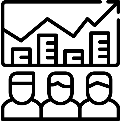 Количественный состав группы не должен превышать до  5 человек
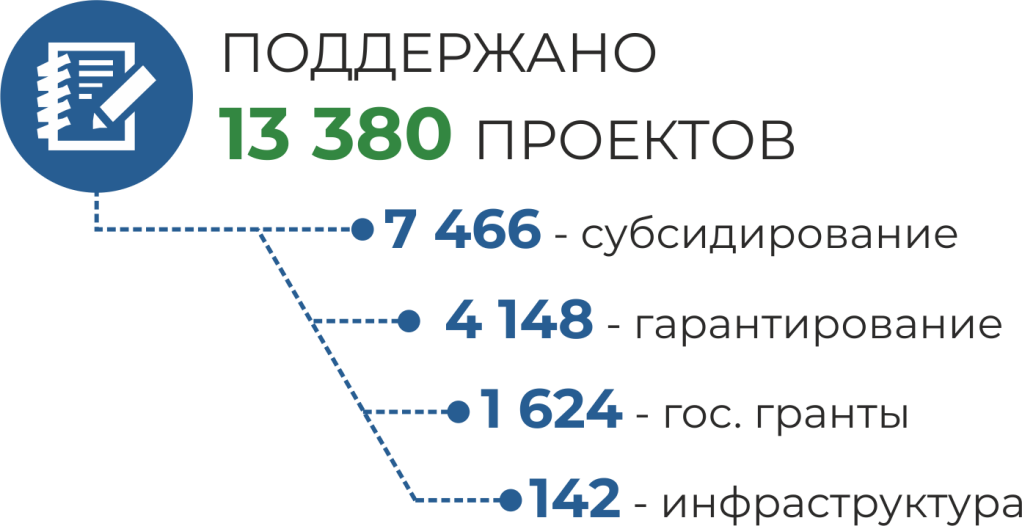 ИТОГОВЫЙ ДОКУМЕНТ
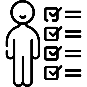 После завершения процесса общественного контроля разрабатывается 
ИТОГОВЫЙ ДОКУМЕНТ, который может быть в виде письма, заключения, протокола и т.д., содержащее предложения о мерах по устранению причин и условий, способствующих нарушениям, выявленным в ходе общественного контроля.
10 РАБОЧИХ ДНЕЙ 
ОБЪЕКТЫ 
РАССМАТРИВАЮТ ИТОГОВЫЙ ДОКУМЕНТ
К ИТОГОВОМУ ДОКУМЕНТУ
ПРИЛАГАЕТСЯ ИНФОРМАЦИЯ О:
- ДАТЕ, ВРЕМЕНИ И МЕСТЕ;
- ЗАДАЧАХ;
- СУБЪЕКТАХ;
- ФОРМАХ;
- ФАКТАХ И ОБСТОЯТЕЛЬСТВАХ;
- ИНЫЕ ДОКУМЕНТЫ
Направляет итоговый документ объекту общественного контроля не позднее семи рабочих дней
СУБЪЕКТЫ
ОБЩЕСТВЕНОГО КОНТРОЛЯ
ИТОГОВЫЙ ДОКУМЕНТ ОБЯЗАТЕЛЕН ДЛЯ РАССМОТРЕНИЯ ОБЪЕКТАМИ
СУБЪЕКТ УВЕДОМЛЯЕТСЯ О РАССМОТРЕНИИ
ИТОГОВОГО ДОКУМЕНТА НЕ ПОЗДНЕЕ
3-х
РАБОЧИХ ДНЕЙ
13
Материально-техническое и организационное 
обеспечение общественного контроля
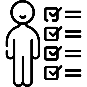 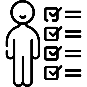 Материально-техническое и организационное обеспечение общественного контроля осуществляется ЗА СЧЕТ СРЕДСТВ СУБЪЕКТОВ ОБЩЕСТВЕННОГО КОНТРОЛЯ, а также иных источников, установленных законодательными актами Республики Казахстан
НАРУШЕНИЕ ЗАКОНОДАТЕЛЬСТВА РЕСПУБЛИКИ КАЗАХСТАН ОБ ОБЩЕСТВЕННОМ КОНТРОЛЕ ВЛЕЧЕТ ОТВЕТСТВЕННОСТЬ В СООТВЕТСТВИИ С ЗАКОНАМИ РЕСПУБЛИКИ КАЗАХСТАН
14
Спасибо за внимание!